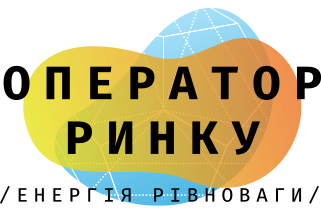 Підсумки роботи за липень - листопад 
2019 року
ДП «Оператор ринку»відповідно до Закону України «Про ринок електричної енергії»
Забезпечує функціонування ринку «на добу наперед» (РДН) та внутрішньодобового ринку (ВДР), а також здійснює організацію купівлі-продажу електричної енергії для доби постачання.
1
Створює організаційні, технологічні, інформаційні та інші умови для здійснення регулярних торгів за Правилами РДН та ВДР, укладання і виконання договорів та розрахунків за ними.
2
WWW.OREE.COM.UA
2
[Speaker Notes: Переговорити]
ОСНОВНІ БІЗНЕС-ПРОЦЕСИ ОПЕРАТОРА РИНКУ
МОНІТОРИНГ 
(спостереження)
ПРОВЕДЕННЯ ТОРГІВ
РЕЗУЛЬТАТИ ТОРГІВ
ПУБЛІКАЦІЯ РЕЗУЛЬТАТІВ
ФІНАНСОВІ РОЗРАХУНКИ
РЕЄСТРАЦІЯ УЧАСНИКІВ РИНКУ
Кваліфікований надавач електронних довірчих послуг «АЦСК ринку електричної енергії»
Єдиний інформаційно-технічний комплекс.
WWW.OREE.COM.UA
3
УЧАСНИКИ РДН ТА ВДР
WWW.OREE.COM.UA
4
Загальні обсяги торгів на РДН та ВДР відносно споживання електричної енергії в Україні за липень - листопад 2019 року, МВт·год
WWW.OREE.COM.UA
5
Структура обсягів продажу електричної енергії на РДН за липень – листопад 2019 року, МВт·год
WWW.OREE.COM.UA
6
Структура обсягів купівлі електричної енергії на РДН за липень – листопад 2019 року, МВт·год
WWW.OREE.COM.UA
7
Середньозважені ціни купівлі – продажу електричної енергії на РДН 
та на ВДР за липень – листопад 2019 року, грн/МВт·год
WWW.OREE.COM.UA
8
Середньозважені ціни на РДН з жовтня по 7 грудня 2019
WWW.OREE.COM.UA
9
Співвідношення попиту та пропозиції та середньозважена ціна на РДН (ОЕС України)
10
Основні причини волотильності ціни на РДН (ОЕС)
1
Відсутність зростання попиту. Великі коливання обсягів купівлі;
2
Обмеження ціни для Гарантованого покупця;
3
Енергоатом має можливість тримати низьку ціну на продаж
WWW.OREE.COM.UA
11
[Speaker Notes: Переговорити]
Ціни.Порівняння з цінами країн Європи за листопад 2019
WWW.OREE.COM.UA
12
Основні зміни до Правил РДН/ВДР, що затверджені постановою НКРЕКП від 26.11.2019 №2485
Оплата послуг з організації купівлі-продажу електричної енергії забезпечується автоматично з рахунків ескроу, відкритих учасниками РДН/ВДР в уповноваженому банку;
1
Фіксований платіж новими учасниками РДН/ВДР сплачується у перший робочий день, наступний після дати укладення договору про участь на ринку РДН/ВДР;
2
3
Оновлено форму акта приймання-передачі наданих послуг.
Час надання ОСП максимальних обсягів продажу електричної енергії до ОР змінено з 10:30 на 11:30.
4
WWW.OREE.COM.UA
13
[Speaker Notes: Переговорити]
Пропозиції щодо змін до Правил РДН/ВДР, направлені 31.10.2019 ДП «Оператор ринку» до НКРЕКП стосуються:
1
Порядку реєстрації учасників РДН/ВДР;
2
Порядку призупинення та припинення участі у РДН/ВДР;
Порядку надання і повернення актів купівлі-продажу 
електричної енергії та актів приймання-передачі наданих послуг;
3
Округлення значень вартості купівлі-продажу електричної енергії без урахування ПДВ (для усунення розбіжностей, що виникають при нарахуванні сум ПДВ щоденно та за підсумком місяця);
4
5
Терміну впровадження простих блочних заявок на РДН;
6
Посилення відповідальності за оплату послуг ОР;
Посилення відповідальності щодо своєчасного надання актів приймання-передачі наданих послуг (введення штрафів).
7
WWW.OREE.COM.UA
14
[Speaker Notes: Переговорити]
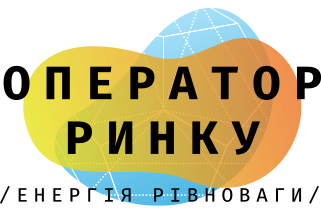 ДЯКУЮ ЗА УВАГУ!

ЛЕОНІД ГРИГОРОВИЧ НИЖНИК
ЗАСТУПНИК НАЧАЛЬНИКА ДЕПАРТАМЕНТУ ПРОВЕДЕННЯ ТОРГІВ З МЕТОДОЛОГІЧНИХ ПИТАНЬ ДП «ОПЕРАТОР РИНКУ»